5 Necessary Qualities For
Spiritual Success
13 Watch, stand fast in the faith, be brave, be strong. 14 Let all that you do be done with love. 
(1 Corinthians 16:13,14)
1 Corinthians 16:5–13 (NKJV)
5 Now I will come to you when I pass through Macedonia (for I am passing through Macedonia). 6 And it may be that I will remain, or even spend the winter with you, that you may send me on my journey, wherever I go. 7 For I do not wish to see you now on the way; but I hope to stay a while with you, if the Lord permits. 8 But I will tarry in Ephesus until Pentecost.
1 Corinthians 16:5–13 (NKJV)
9 For a great and effective door has opened to me, and there are many adversaries. 10 And if Timothy comes, see that he may be with you without fear; for he does the work of the Lord, as I also do. 11 Therefore let no one despise him. But send him on his journey in peace, that he may come to me; for I am waiting for him with the brethren.
1 Corinthians 16:5–13 (NKJV)
12 Now concerning our brother Apollos, I strongly urged him to come to you with the brethren, but he was quite unwilling to come at this time; however, he will come when he has a convenient time. 13 Watch, stand fast in the faith, be brave, be strong.
5 Necessary Qualities For
Spiritual Success
The church in Corinth had many problems …
Their PAST did NOT have to determine their FUTURE …
5 Necessary Qualities For
Spiritual Success
TRUE SUCCESS WOULD BE ACHIEVED THROUGH …
VIGILANCE 
STEADFASTNESS
COURAGE
GROWTH
LOVE
13 Watch, stand fast in the faith, be brave, be strong. 14 Let all that you do be done with love. (1 Corinthians 16:13,14)
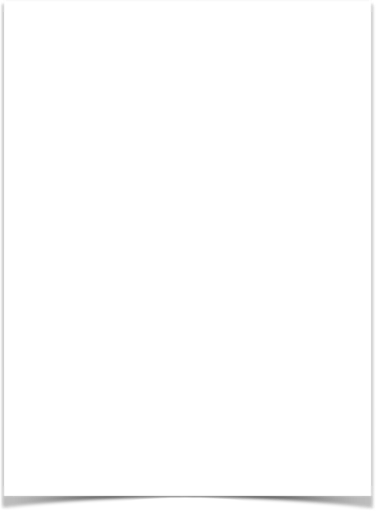 5 Necessary Qualities For
Spiritual Success
13 Watch, stand fast in the faith, be brave, be strong. 14 Let all that you do be done with love. (1 Cor 16:13,14)
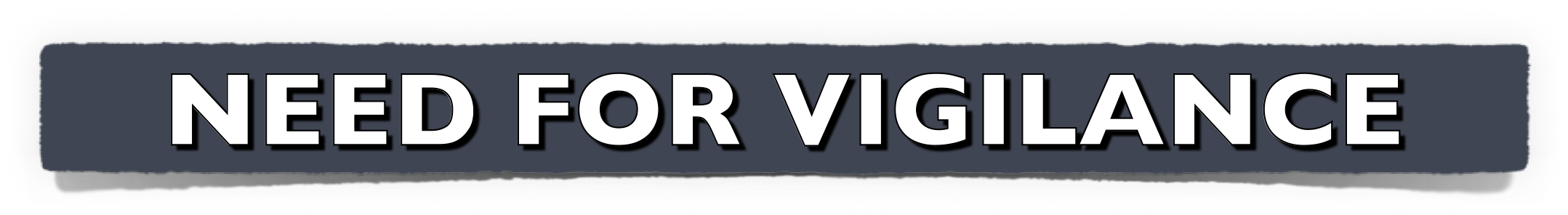 We SHOULD take the NUMEROUS warnings to “WATCH” seriously:
Watch out for temptations (Mat. 26:41; Luke 22:40; 1 Peter 5:8)
Looking carefully NOT to fall short of God’s grace (Heb. 12:15; Phi. 2:12) 
Vigilance in spiritual growth (2 Pt 1:5-11)
Diligence in seeking to please God (2 Tim. 2:15; Jn. 6:27; Heb. 6:11; 11:6)
Watch for the Lord’s return (Mat 24:42)
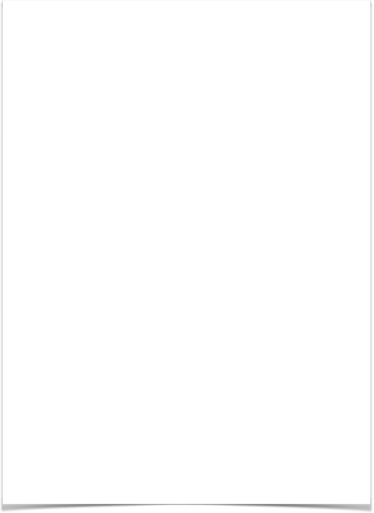 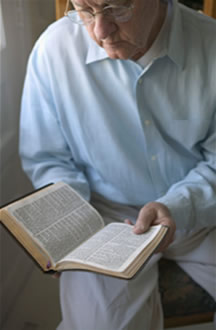 5 Necessary Qualities For
Spiritual Success
13 Watch, stand fast in the faith, be brave, be strong. 14 Let all that you do be done with love. (1 Cor 16:13,14)
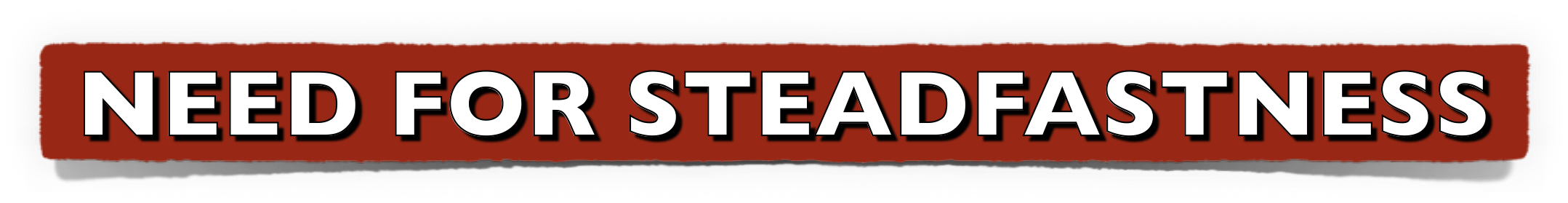 Standing FAST in the FAITH:
Taking our stand IN and FOR the truth as revealed in the NT (15:1; John 8:31,32; 15:1-10; Gal. 5:1; 1 Thes. 3:8; Jude 1:3,4
Standing fast, united in one spirit, with one mind, striving together for the faith of the gospel (Phil. 1:27)
Stand fast holding the traditions AS DELIVERED (2 Thes. 2:15; cf. 1 Cor. 11:2; 2 Tim. 1:13)
Being UNMOVABLE, always abounding in the work of the Lord (1 Cor. 15:58)
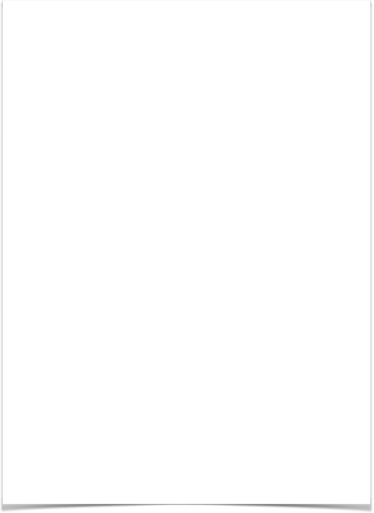 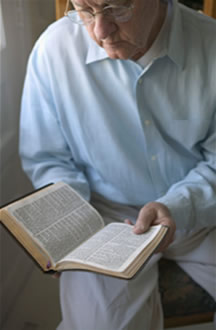 5 Necessary Qualities For
Spiritual Success
13 Watch, stand fast in the faith, be brave, be strong. 14 Let all that you do be done with love. (1 Cor 16:13,14)
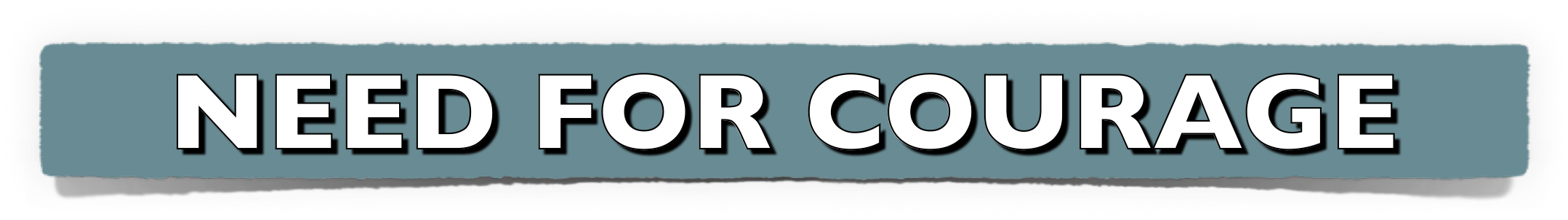 Be BRAVE, (Act like men NASB):
Barnes: “not to be a coward, or timid, or alarmed at enemies, but to be bold and brave.” (Jos. 1:6-9,18)
It takes GREAT courage to STAND FAST in the faith - we are soldiers fighting against the flesh, the world, and the devil (Acts 4:13,29,31; Eph. 6:10-13; 2 Ti. 2:3–5)
Requires FAITH in the Lord & His word (He. 11:32–34; 2 Cor. 4:13; 2 Tim 4:6-8)
To “shrink” away from the faith will result in being lost (Heb 10:35-39; Rev. 21:8)
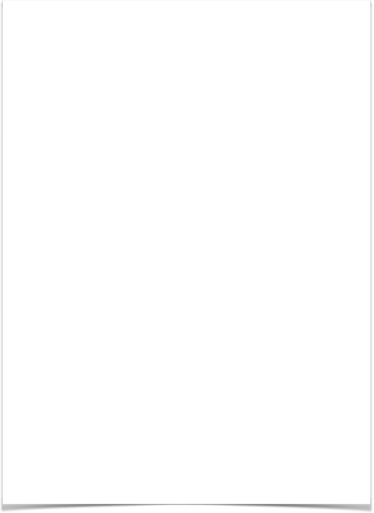 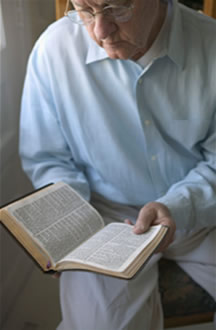 5 Necessary Qualities For
Spiritual Success
13 Watch, stand fast in the faith, be brave, be strong. 14 Let all that you do be done with love. (1 Cor 16:13,14)
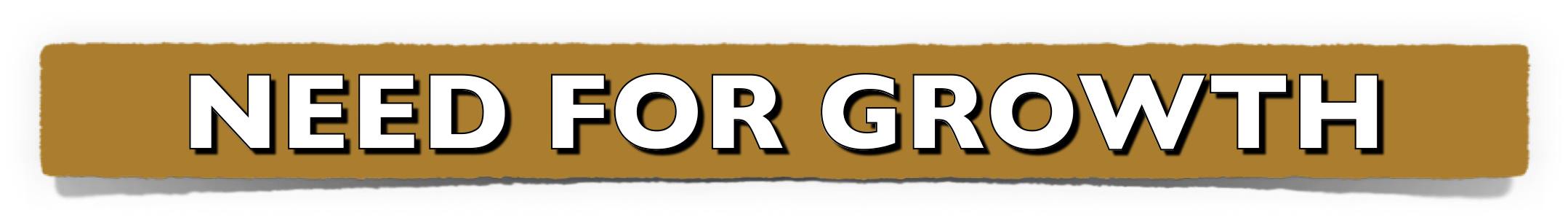 Be STRONG, That is, for the faith: for most are not, (Jeremiah 9:3 "they are not valiant for the truth.”)
It takes STRENGTH through “the power of the Lord” to stand fast in the faith against all of our enemies (Eph. 6:10-18)
Increasing our strength in the Lord is a process requiring an ever increasing 1) knowledge of the truth, 2) understanding of the truth, 3) and practice of the truth (1 Pet. 2:2; 2 Pet. 1:5-11; 3:17,18; Eph. 3:14-21; 4:15; Col. 1:10,11; 2:19).
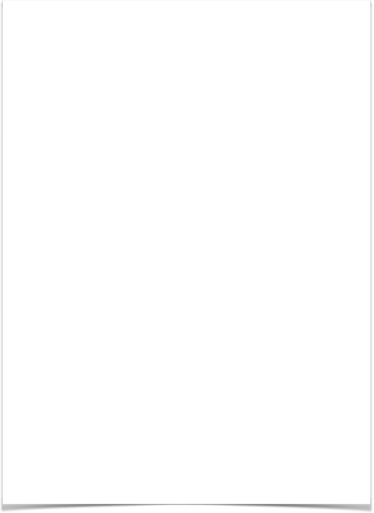 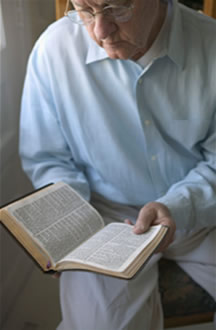 5 Necessary Qualities For
Spiritual Success
13 Watch, stand fast in the faith, be brave, be strong. 14 Let all that you do be done with love. (1 Cor 16:13,14)
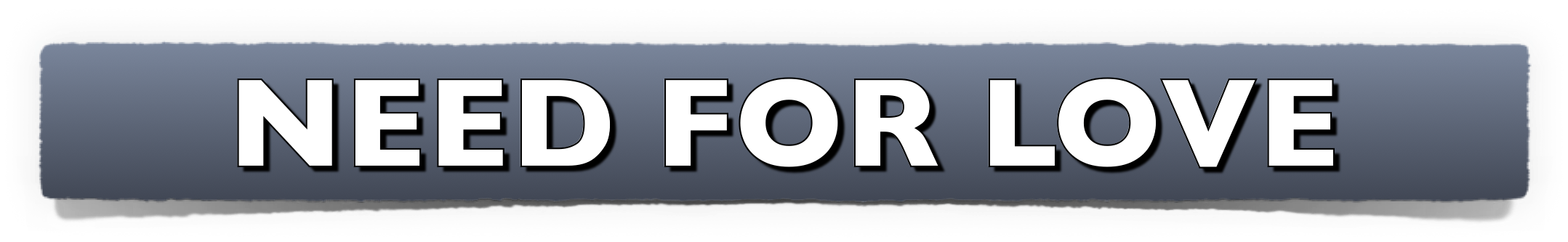 Lovelessness was one of the main faults of the church in Corinth.
“Divisions” (1-3), 
“Toleration of immorality” (5)
“Lawsuits” (6:1-11)
“Issues involving marriage (7)
“Eating meats offered to idols” (8-10)
“Disregard for God’s order” (11:1-16)
“Abuse of Lord's Supper” (11:17-34)
 “Arguments over spiritual gifts” (12-14)
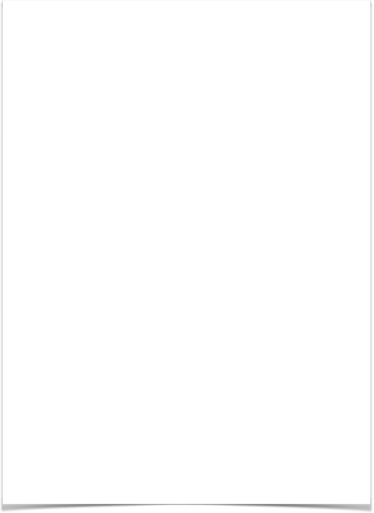 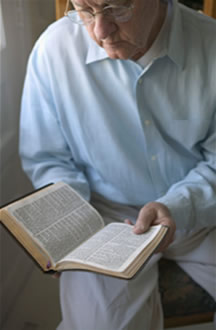 5 Necessary Qualities For
Spiritual Success
13 Watch, stand fast in the faith, be brave, be strong. 14 Let all that you do be done with love. (1 Cor 16:13,14)
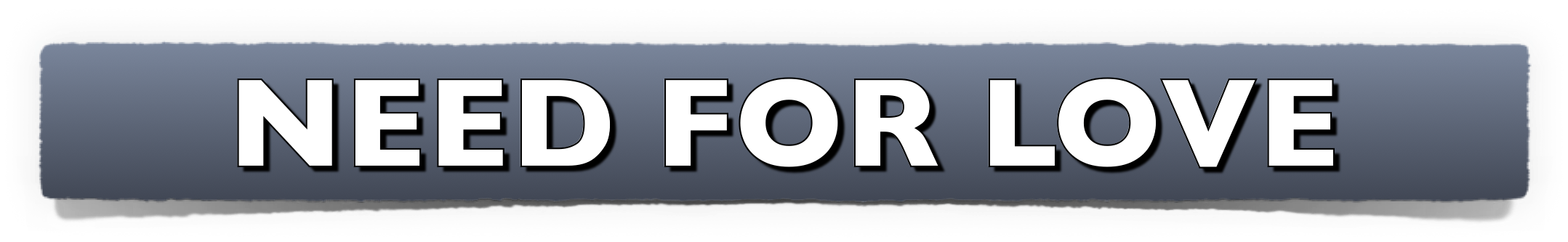 “Let all that you do be done with love” (14)
The “first & second command (Mat. 22:36-40; Mk 12:29-31) 
Love will motivate us to be merciful, kind, humble, meek, longsuffering; patient, and forgiving (Col. 3:12-14)
Without LOVE we are “NOTHING”  (1 Cor. 13:1-8)
TRUE LOVE will watch, stand fast in the faith, be brave and strong! (Eph. 4:15)
5 Necessary Qualities For
Spiritual Success
TRUE SUCCESS WOULD BE ACHIEVED THROUGH …
Obeying the gospel:
Believe - Mat 17:5; John 3:16; 8:24
Confess - Mt 10:32,33; Ro 10:9,10
Repent - Luke 13:3,5; Acts 17:30
Be baptized into Christ - Mk 16:16; Acts 2:38; Rom 6:3-6
Be faithful - 1 Cor 15:58; 16:13; Heb 3,4
13 Watch, stand fast in the faith, be brave, be strong. 14 Let all that you do be done with love. (1 Corinthians 16:13,14)
5 Necessary Qualities For
Spiritual Success
TRUE SUCCESS WOULD BE ACHIEVED THROUGH …
VIGILANCE 
STEADFASTNESS
COURAGE
GROWTH
LOVE
13 Watch, stand fast in the faith, be brave, be strong. 14 Let all that you do be done with love. (1 Corinthians 16:13,14)
5 Necessary Qualities For
Spiritual Success
1 Corinthians 15:58 (NKJV)
58 Therefore, my beloved brethren, be steadfast, immovable, always abounding in the work of the Lord, knowing that your labor is not in vain in the Lord.
13 Watch, stand fast in the faith, be brave, be strong. 14 Let all that you do be done with love. (1 Corinthians 16:13,14)
5 Necessary Qualities For
Spiritual Success
Galatians 6:9 (NKJV) 
9 And let us not grow weary while doing good, for in due season we shall reap if we do not lose heart
13 Watch, stand fast in the faith, be brave, be strong. 14 Let all that you do be done with love. (1 Corinthians 16:13,14)
Don McClain
W 65th church of Christ - December 10,2006
5 Necessary Qualities For
Spiritual Success
13 Watch, stand fast in the faith, be brave, be strong. 14 Let all that you do be done with love. 
(1 Corinthians 16:13,14)
Charts by Don McClain / Preached August 23, 2020 AM
West 65th Street church of Christ - P.O. Box 190062 - Little Rock AR 72219 - Phone — 501-568-1062 — Email – donmcclain@sbcglobal.net  
Prepared using Keynote / More Keynote, PPT & Audio Sermons:
www.w65stchurchofchrist.com
How To STUDY The Bible
Charts by Don McClain / Preached July 26, 2020 AM
West 65th Street church of Christ - P.O. Box 190062 - Little Rock AR 72219 - Phone — 501-568-1062 — Email – donmcclain@sbcglobal.net  
Prepared using Keynote / More Keynote, PPT & Audio Sermons:
www.w65stchurchofchrist.com
Ephesians 6:10–18 (NKJV) 
10 Finally, my brethren, be strong in the Lord and in the power of His might. 11 Put on the whole armor of God, that you may be able to stand against the wiles of the devil. 12 For we do not wrestle against flesh and blood, but against principalities, against powers, against the rulers of the darkness of this age, against spiritual hosts of wickedness in the heavenly places. 13 Therefore take up the whole armor of God, that you may be able to withstand in the evil day, and having done all, to stand. 14 Stand therefore, having girded your waist with truth, having put on the breastplate of righteousness,
Ephesians 6:10–18 (NKJV) 
15 and having shod your feet with the preparation of the gospel of peace; 16 above all, taking the shield of faith with which you will be able to quench all the fiery darts of the wicked one. 17 And take the helmet of salvation, and the sword of the Spirit, which is the word of God; 18 praying always with all prayer and supplication in the Spirit, being watchful to this end with all perseverance and supplication for all the saints—